Kontrola Ki 67
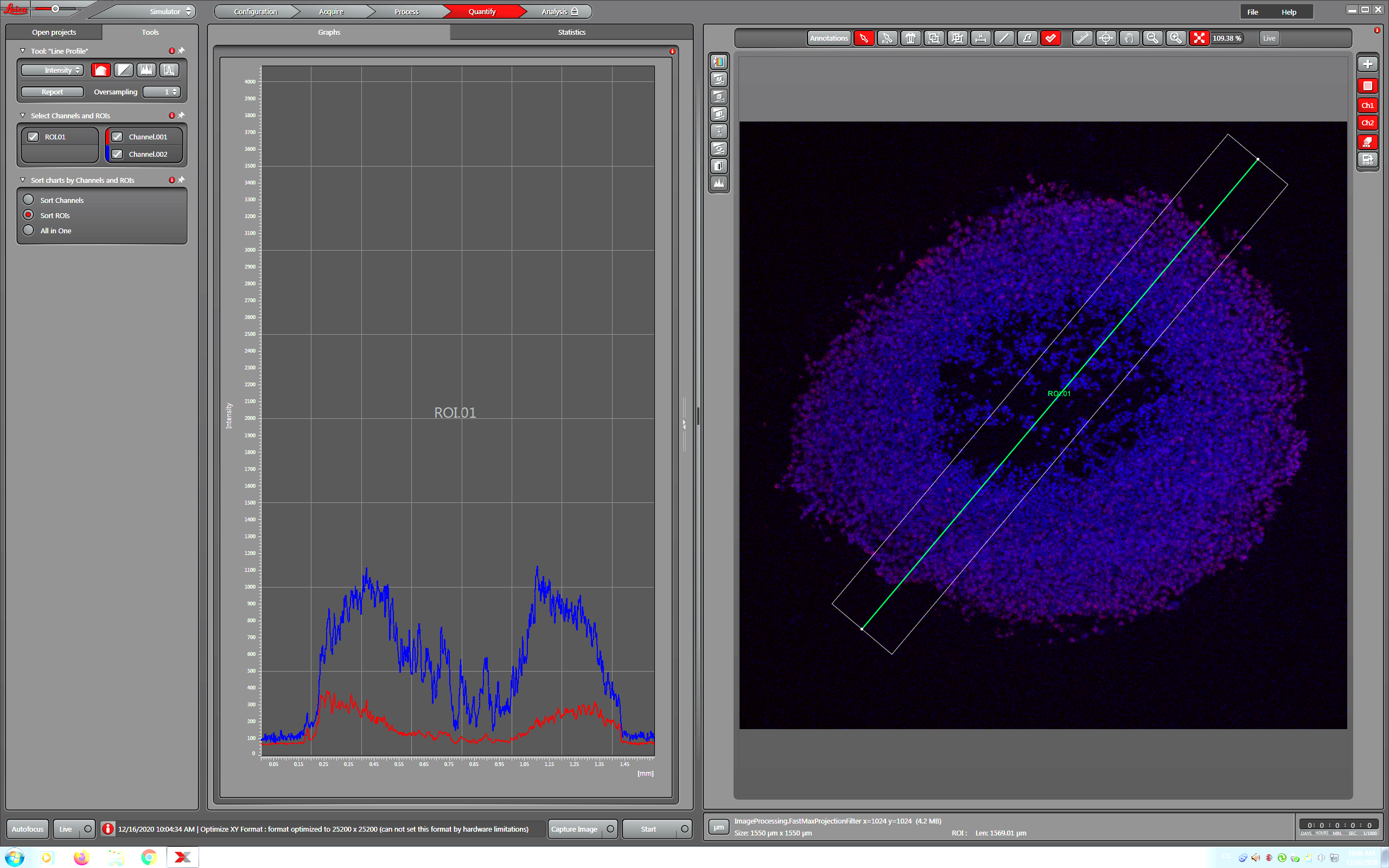 KOMBI Ki 67
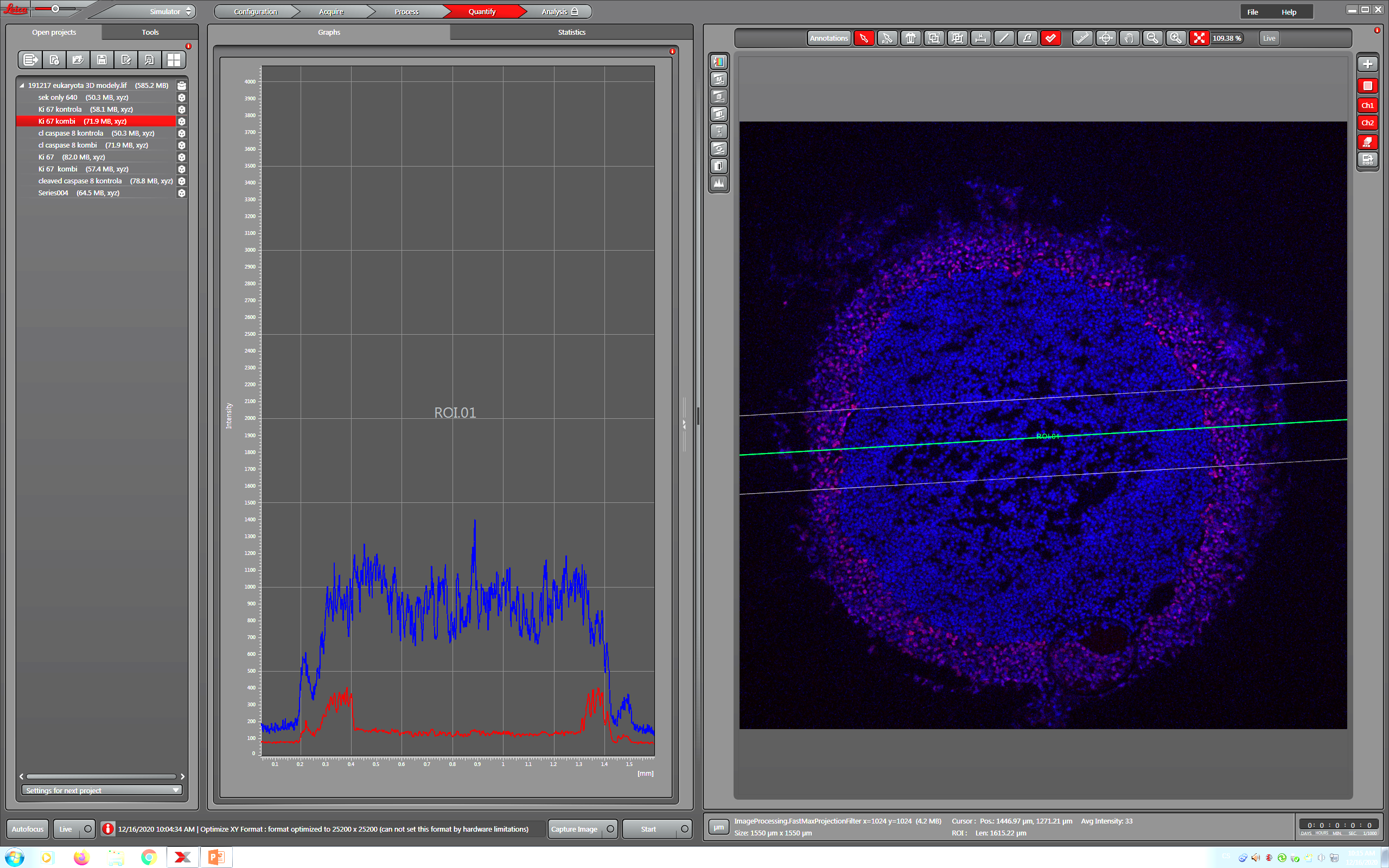 Buňky pozitivní na Ki-67 se vyskytují v okrajových vrstvách kontrolního sféroidu, směrem do středu jejich množství klesá. U kombi pozorujeme snížení signálu pro Ki-67 v okrajových vrstvách sféroidu.
Kontrola cv. Caspase 8
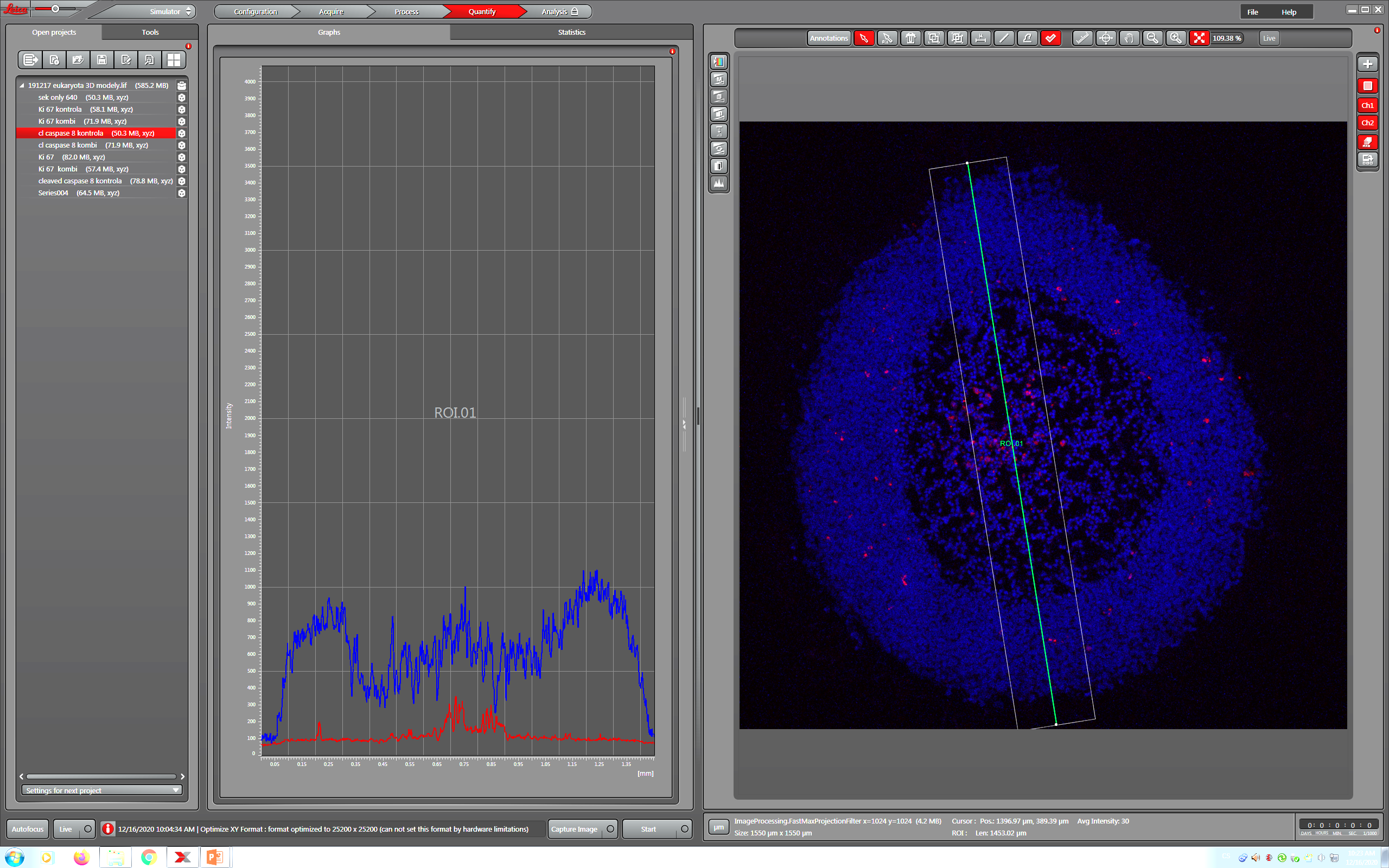 U kontroly zvýšení signálu pro apoptotické buňky v centrální části sféroidu – rozdíl ve srovnání s Ki-67.
KOMBI cv. Caspase 8
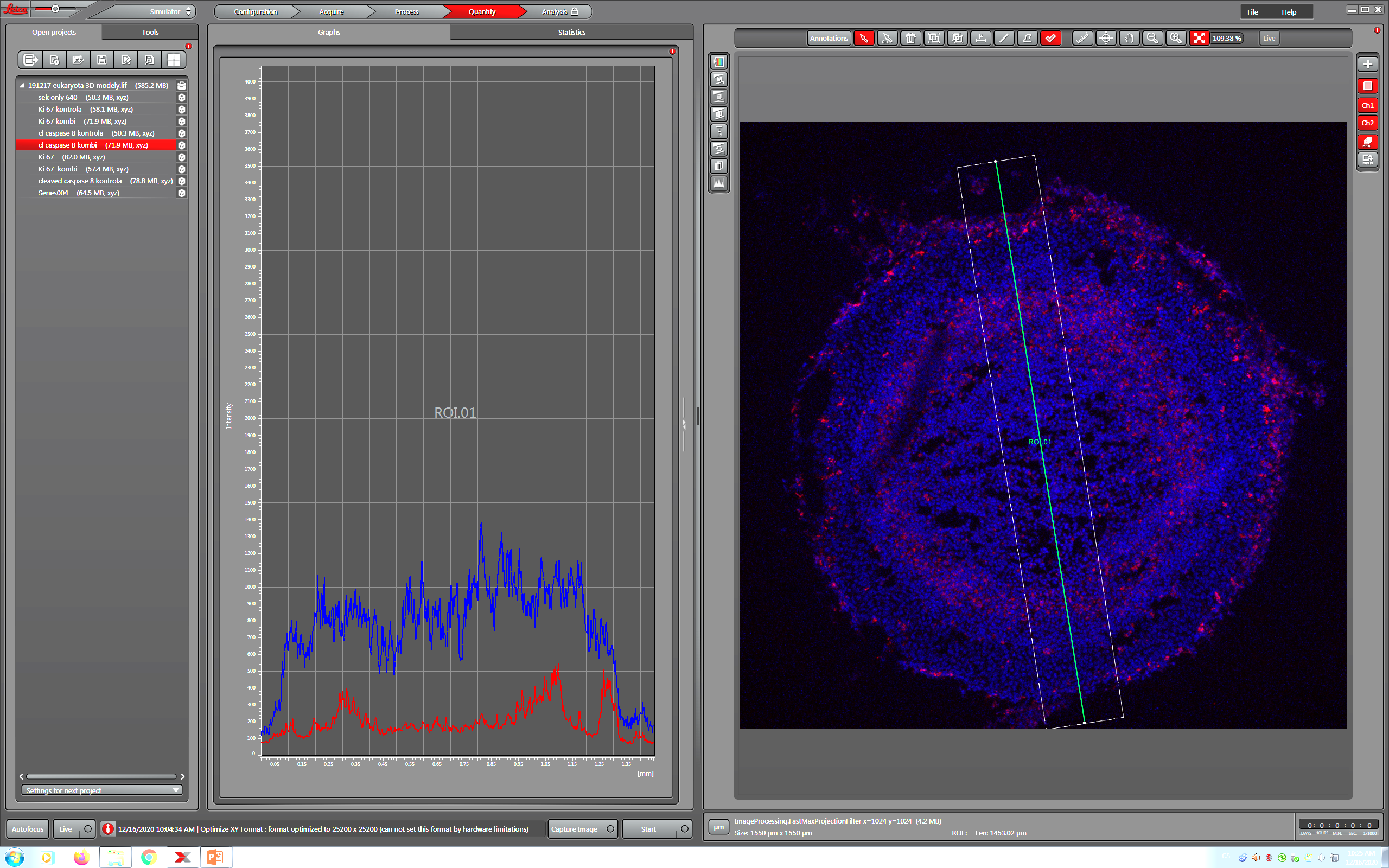 V kombi zvýšení signálu pro cv. caspásu 8 v okrajových vrstvách 3D modelu.